Trust Me
Trust
Have confidence in
Expect with assurance
Believe
Rely or depend on
Americans barred from leaving Egypt take refuge at US embassy
I. Artificial Trust
1. Carnal weapons
Trust: to believe in something or someoneto the extent of placing reliance or trust in or on —‘have (complete) confidence in…trust’
Ps.20:7
Ps.44:6
Lk.11:22
1. Carnal weapons2. Friends
Even my own familiar friend in whom I trusted, Who ate my bread, Has liftedup his heel against me: – Ps.41:9
I trusted: believe in a personto the point of reliance upon
‘Don’t you trust me?’
How to rely upon an unknown?
1. Carnal weapons2. Friends3. Wealth
Those who trust in their wealth And boast in the multitude of their riches – Ps.49:6
Bernie Madoff: ‘Don’t you trust me?’
1. Carnal weapons2. Friends3. Wealth4. Men
It is better to trust in the Lord than toput confidence in man – Ps.118:8
Scientist: ‘Don’t you trust me?’
Hitler: ‘Don’t you trust me?’
Soldier with knife: ‘Don’t you trust me?’
Preacher: ‘Don’t you trust me?’
1. Carnal weapons2. Friends3. Wealth4. Men5. Own heart
He who trusts in his own heart is a fool, But whoever walks wisely willbe delivered – Prov.28:26
‘Who else can I trust?’
Prov.14:12.  Mt.26:33-35.
1. Carnal weapons2. Friends3. Wealth4. Men5. Own heart6. Allies
Isa.36:4-9
1. Carnal weapons2. Friends3. Wealth4. Men5. Own heart6. Allies7. Own righteousness
Lk.18:9, 11
Revealed 
Lk.16:15
Lk.15:29
Result 
Lk.7:39
Lk.15:2, 30
I. Artificial Trust
II. Authentic Trust
1.  Prov.3:5-6
Trust: regard Him as source of wisdom, power, guide of life
All your heart.  Mt.22:37
All your ways.  Is.65:2
Acknowledge Him.  (Know): sees Him in every event; trusts and obeys
5 Trust in the Lord with all your heart,   And lean not on your own understanding;  6 In all your ways acknowledge Him,   And He shall direct your paths.
2.  Jn.5:45-47
Do not think…: self-deception
Moses: prosecutor (Jn.7:19)
Wrote about Me (Jn.8:31-32)
45 Do not think that I shall accuse you to the Father; there is one who accuses you—Moses, in whom you trust.  46 For if you believed Moses, you would believe Me; for he wrote about Me.  47 But if you do not believe his writings, how will you believe My words?”
3.  2 Co.1:9-10
Sentence of death (no way out)
Salvation: as if raised from the dead
Significance: trust in God.   2 Kings 6
9 Yes, we had the sentence of death in ourselves, that we should not trust in ourselves but in God who raises the dead, 10 who delivered us from so greata death, and does deliver us; in whomwe trust that He will still deliver us…
I. Artificial Trust
II. Authentic Trust
III. Applied Trust
1. Trust word of God, Ps.119:42
“If Aristotle said it, it’s true”
“If pope says it, it’s true”
“If my preacher says it, it’s true”
“I always believed it…”
Ro.4
Against all odds, Abraham trusted God to keep His promise.
Nu.13-14
Not lack of revelation, but of trust.
Spies, not God.
1. Trust Word of God, Ps.119:422. Trust worship of God, Ac.2:42
Modern churches trust entertain-ment, comedy, drama…
Modern churches do not condemn sin; it would offend . . . sinners
1. Trust Word of God, Ps.119:422. Trust worship of God, Ac.2:423. Trust work of God, Ac.20:28
Therefore take heed to yourselves and to all the flock, among which the Holy Spirit has made you overseers, to shepherd the church of God which He purchased with His own blood.
1 T.3; T.1
Elders, 17
Singular
The cost
1. Trust Word of God, Ps.119:422. Trust worship of God, Ac.2:423. Trust work of God, Ac.20:284. Trust way of God, Jn.14:4-6
Only one way leads to salvation
Jesus is the way (sg.) Jn.14:4-6
Jesus’ way is His word, Ac.18:25-26
	– Accurately taught true Jesus, 25
	– Needed more accurate instruction 		   in the way, 26 (baptism)
Abana River
25This man had been instructed in the way of the Lord; and being fervent in spirit, he spoke and taught accurately the things of the Lord, though he knew only the baptism of John.  26So he began to speak boldly in the syna-gogue.   When Aquila and Priscilla heard him, they took him aside and explained to him the way of God more accurately – Acts 18
Wrong on baptism
Believed in Jesus
Acts 19:1-7
1. Thought they were scripturally baptized; they were wrong
2. It matters (2:38)
“I don’t think you have to be baptized!”
Fails the trust test!
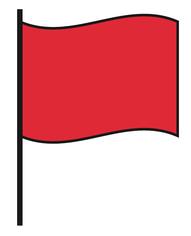